September 2023
Project: IEEE P802.15 Working Group for Wireless Personal Area Networks (WPANs)

Submission Title: [TG15.6ma(Revision of IEEE802.15.6-2012) Opening Information for September 2023]	
Date Submitted: [9th September 2023]	
Source:  [Ryuji Kohno] [1;Yokohama National University(YNU), 2;YRP International Alliance Institute(YRP-IAI)]                                  
Address [1; 79-5 Tokiwadai, Hodogaya-ku, Yokohama, 240-8501 Japan
               2; YRP1 Blg., 3-4 HikarinoOka, Yokosuka-City, Kanagawa, 239-0847 Japan]
Voice:[1; +81-90-5408-0611], FAX: [+81-45-383-5528], 
Email:[1: kohno@ynu.ac.jp,  2: kohno@yrp-iai.jp] Re: []
Abstract:	[This document contains opening information and meeting agenda for the TG15.6ma, that is a task group of Revision of IEEE802.15.6-2012, meeting in September 2023.]
Purpose:	[information]
Notice:	This document has been prepared to assist the IEEE P802.15.  It is offered as a basis for discussion and is not binding on the contributing individual(s) or organization(s). The material in this document is subject to change in form and content after further study. The contributor(s) reserve(s) the right to add, amend or withdraw material contained herein.
Release:	The contributor acknowledges and accepts that this contribution becomes the property of IEEE and may be made publicly available by P802.15.
Slide 1
September 2023
IEEE 802.15 TG15.6ma (Revision of IEEE802.15.6-2012) Opening InformationIn Personal and Virtual Hybrid Plenary SessionBuckhead, Atlanta, Georgia, USASeptember 10th, 2023Ryuji KohnoYokohama National University(YNU),YRP International Alliance Institute(YRP-IAI)
Slide 2
doc.:IEEE802.15.23-0469-00-06ma
September 2023
TG15.6ma Interim Session Schedule for 10-14th, Sept. 2023
TG15.6ma has three own sessions such as
Session1(Virtual RM#2)  AM2  10:30-12:30  Sept. 10(MON) in Atlanta time,  23:30 Set.10 -1:30  Sept 11(TUE) in JST/KST
Session2(Virtual RM#2)  AM1  8:00-10:00  Sept. 11(TUE) in Atlanta time,  21:00-23:00 Sept. 12(TUE) in JST/KST
Session3(Virtual RM#2)  AM1  9:00-10:00  Sept. 12(WED)in Atlanta time,  22:00-23:00 Sept. 12(WED) in JST/KST
Session4(Virtual RM#2) AM2  10:30-12:30  Sept. 13(THU) in Atlanta time,  23:30 Set.13 -1:30  Sept 14(FRI) in JST/KST
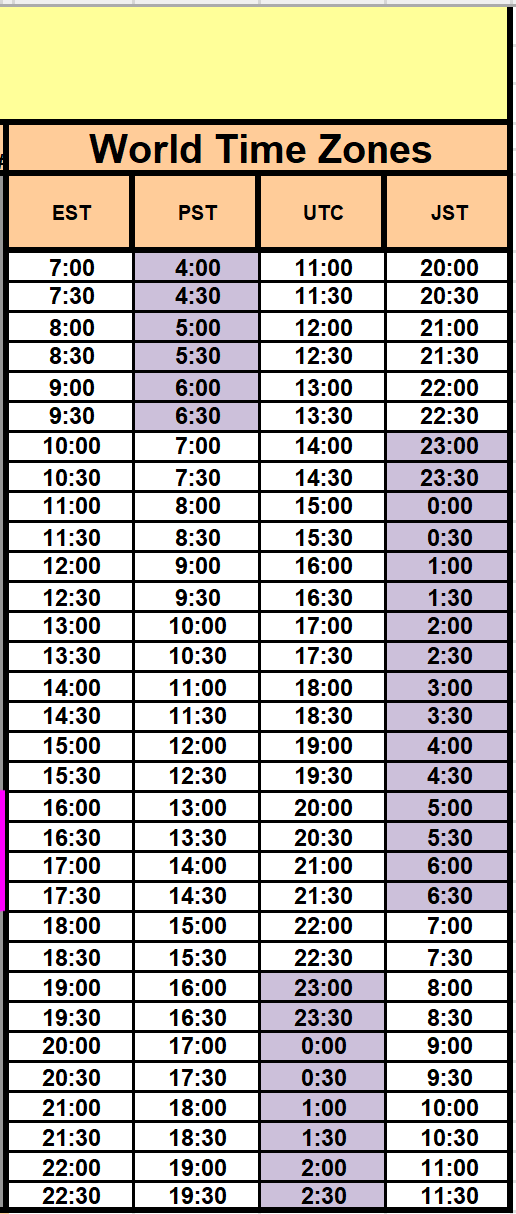 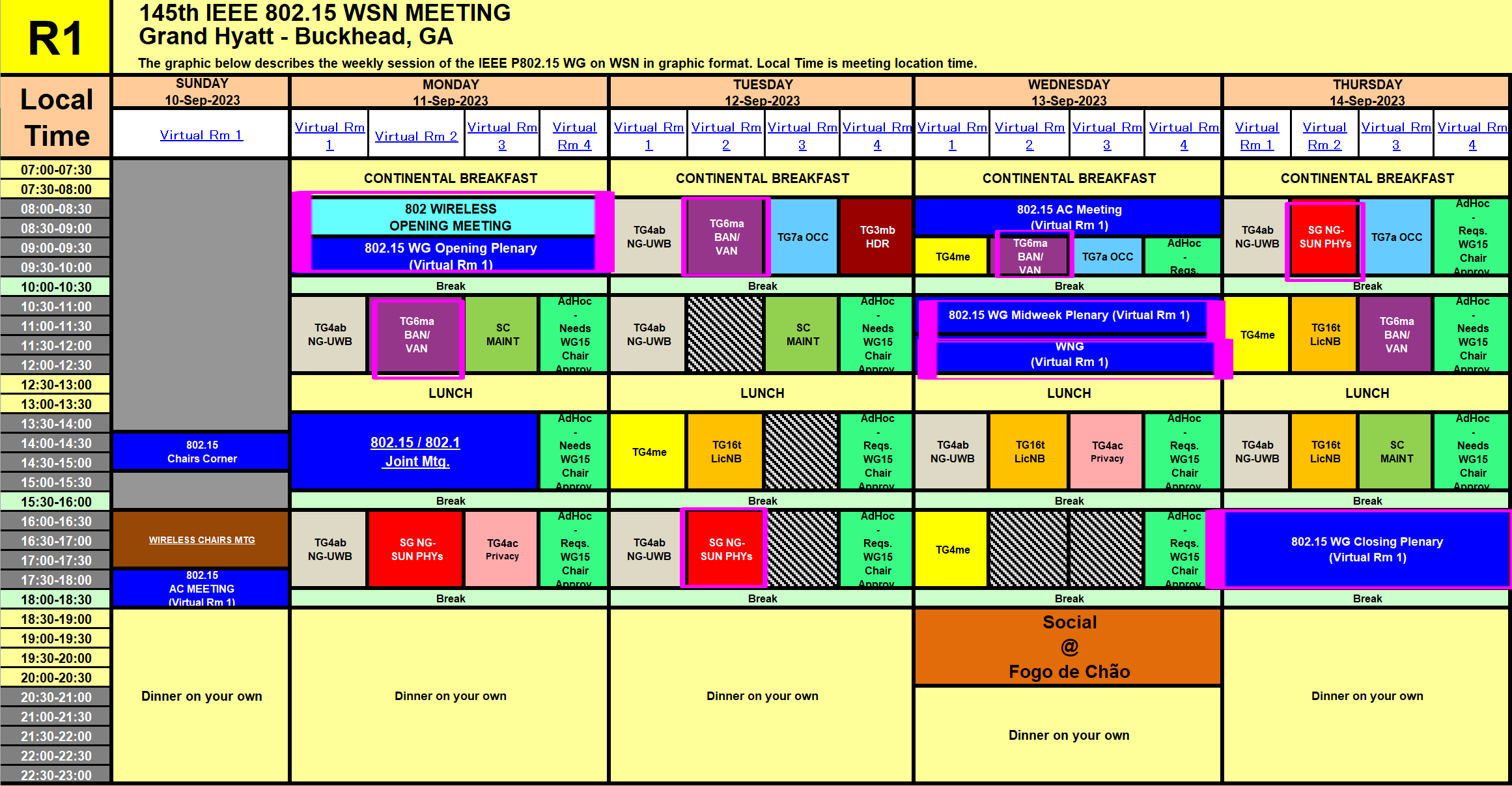 Slide 3
doc.:IEEE802.15.23-0469-00-06ma
September 2023
TG15.6ma Plenary Session Schedule for 10-14th, Sept. 2023
TG15.6ma has three own sessions such as
Session1(Virtual RM#2)  AM2  10:30-12:30  Sept. 10(MON) in Atlanta time,  23:30 Set.10 -1:30  Sept 11(TUE) in JST/KST
Session2(Virtual RM#2)  AM1  8:00-10:00  Sept. 11(TUE) in Atlanta time,  21:00-23:00 Sept. 12(TUE) in JST/KST
Session3(Virtual RM#2)  AM1  9:00-10:00  Sept. 12(WED)in Atlanta time,  22:00-23:00 Sept. 12(WED) in JST/KST
Session4(Virtual RM#2) AM2  10:30-12:30  Sept. 13(THU) in Atlanta time,  23:30 Set.13 -1:30  Sept 14(FRI) in JST/KST
Virtual RM#2
https://ieeesa.webex.com/ieeesa/j.php?MTID=m9dab7419812901713e7c516ee2b4f16f
https://ieeesa.webex.com/webappng/sites/ieeesa/meeting/info/67ddaa4be2604641b0fe78a5af8126e3?siteurl=ieeesa&MTID=m9dab7419812901713e7c516ee2b4f16f
Slide 4
September 2023
Agenda
Opening Session
Attendance Check
Administrative Items
Call for Patents
Session Schedule of This and Next Weeks
Review minutes and approve minutes from last virtual meeting in July 2023. Doc.# 15-23-0405-01-06ma
Current Meeting Agenda Doc.# 15-23-0442-03-06ma
Slide 5
September 2023
Attendance
https://imat.ieee.org

Register
Indicate attendance
Please sign attendance sheet
Slide 6
September 2023
Administrative Items
Required notices
Affiliation FAQ - http://standards.ieee.org/faqs/affiliationFAQ.html
Anti-Trust FAQ - http://standards.ieee.org/resources/antitrust-guidelines.pdf
Ethics - http://www.ieee.org/portal/cms_docs/about/CoE_poster.pdf
Chair and Secretary
Chair; Ryuji Kohno(YNU/YRP-IAI)
1st Vice Chair; Marco Hernandez(YRP-IAI/CWC)
2nd Vice Chair; Daisuke Anzai(NiTech)
Secretar; Takumi Kobayashi(NiTech)
Technical Co-Editors;Minsoo Kim(YRP-IAI). 
                                       Seong-Soon Joo(KPST), 
                                       Kento Takabayashi(Toyo U),
                                       Marco Hernandez (YRP-IAI/CWC)
Slide 7
September 2023
Participants, Patents, and Duty to Inform
All participants in this meeting have certain obligations under the IEEE-SA Patent Policy. 
Participants [Note: Quoted text excerpted from IEEE-SA Standards Board Bylaws subclause 6.2]:
“Shall inform the IEEE (or cause the IEEE to be informed)” of the identity of each “holder of any potential Essential Patent Claims of which they are personally aware” if the claims are owned or controlled by the participant or the entity the participant is from, employed by, or otherwise represents
“Personal awareness” means that the participant “is personally aware that the holder may have a potential Essential Patent Claim,” even if the participant is not personally aware of the specific patents or patent claims
“Should inform the IEEE (or cause the IEEE to be informed)” of the identity of “any other holders of such potential Essential Patent Claims” (that is, third parties that are not affiliated with the participant, with the participant’s employer, or with anyone else that the participant is from or otherwise represents)
The above does not apply if the patent claim is already the subject of an Accepted Letter of Assurance that applies to the proposed standard(s) under consideration by this group
Early identification of holders of potential Essential Patent Claims is strongly encouraged
No duty to perform a patent search
Slide 8
September 2023
Patent Related Links
All participants should be familiar with their obligations under the IEEE-SA Policies & Procedures for standards development.
	Patent Policy is stated in these sources:
	IEEE-SA Standards Board Bylaws (http://standards.ieee.org/develop/policies/bylaws/sect6-7.html#6) 
  IEEE-SA Standards Board Operations Manual (http://standards.ieee.org/develop/policies/opman/sect6.html#6.3)
Material about the patent policy is available athttp://standards.ieee.org/about/sasb/patcom/materials.html
If you have questions, contact the IEEE-SA Standards Board Patent Committee Administrator at patcom@ieee.org or visit http://standards.ieee.org/about/sasb/patcom/index.html

This slide set is available at https://development.standards.ieee.org/myproject/Public/mytools/mob/slideset.ppt
Slide 9
September 2023
Call for Potentially Essential Patents
If anyone in this meeting is personally aware of the holder of any patent claims that are potentially essential to implementation of the proposed standard(s) under consideration by this group and that are not already the subject of an Accepted Letter of Assurance: 
Either speak up now or
Provide the chair of this group with the identity of the holder(s) of any and all such claims as soon as possible or
Cause an LOA to be submitted
Slide 10
September 2023
Other Guidelines for IEEE WG Meetings
All IEEE-SA standards meetings shall be conducted in compliance with all applicable laws, including antitrust and competition laws. 
Don’t discuss the interpretation, validity, or essentiality of patents/patent claims. 
Don’t discuss specific license rates, terms, or conditions.
Relative costs, including licensing costs of essential patent claims, of different technical approaches may be discussed in standards development meetings. 
Technical considerations remain primary focus
Don’t discuss or engage in the fixing of product prices, allocation of customers, or division of sales markets.
Don’t discuss the status or substance of ongoing or threatened litigation.
Don’t be silent if inappropriate topics are discussed … do formally object.
---------------------------------------------------------------   
See IEEE-SA Standards Board Operations Manual, clause 5.3.10 and “Promoting Competition and Innovation: What You Need to Know about the IEEE Standards Association's Antitrust and Competition Policy” for more details.
Slide 11
September 2023
Instructions for Chairs of standards development activities
At the beginning of each standards development meeting the chair or a designee is to:

Show the following slides (or provide them beforehand)
Advise the standards development group participants that: 
IEEE SA’s copyright policy is described in Clause 7 of the IEEE SA Standards Board Bylaws and Clause 6.1 of the IEEE SA Standards Board Operations Manual;
Any material submitted during standards development, whether verbal, recorded, or in written form, is a Contribution and shall comply with the IEEE SA Copyright Policy; 
Instruct the Secretary to record in the minutes of the relevant meeting: 
That the foregoing information was provided and that the copyright slides were shown (or provided beforehand).
Slide 12
September 2023
IEEE SA Copyright Policy
By participating in this activity, you agree to comply with the IEEE Code of Ethics, all applicable laws, and all IEEE policies and procedures including, but not limited to, the IEEE SA Copyright Policy. 

Previously Published material (copyright assertion indicated) shall not be presented/submitted to the Working Group nor incorporated into a Working Group draft unless permission is granted. 
Prior to presentation or submission, you shall notify the Working Group Chair of previously Published material and should assist the Chair in obtaining copyright permission acceptable to IEEE SA.
For material that is not previously Published, IEEE is automatically granted a license to use any material that is presented or submitted.
Slide 13
September 2023
IEEE SA Copyright Policy
The IEEE SA Copyright Policy is described in the IEEE SA Standards Board Bylaws and IEEE SA Standards Board Operations Manual 
IEEE SA Copyright Policy, see 	Clause 7 of the IEEE SA Standards Board Bylaws 	https://standards.ieee.org/about/policies/bylaws/sect6-7.html#7	Clause 6.1 of the IEEE SA Standards Board Operations Manual	https://standards.ieee.org/about/policies/opman/sect6.html
IEEE SA Copyright Permission
https://standards.ieee.org/content/dam/ieee-standards/standards/web/documents/other/permissionltrs.zip
IEEE SA Copyright FAQs
http://standards.ieee.org/faqs/copyrights.html/
IEEE SA Best Practices for IEEE Standards Development 
https://standards.ieee.org/develop/policies/best_practices_for_ieee_standards_development_051215.pdf
Distribution of Draft Standards (see 6.1.3 of the SASB Operations Manual)
https://standards.ieee.org/about/policies/opman/sect6.html
Slide 14
September 2023
[802.15-ALL] 142nd IEEE 802.15 WSN Session
Registration for this Session
This session is part of the Nov. IEEE 802 Mtg.
  - You must pay the registration fee in order to attend
  - If you have not already done so, you can follow the registration link below
  - If you do not intend to register for this session you must leave this meeting and, if you have already logged attendance on IMAT,
    email Jon Rosdahl (jrosdahl@ieee.org), or your WG leadership to have it removed
Slide 15
September 2023
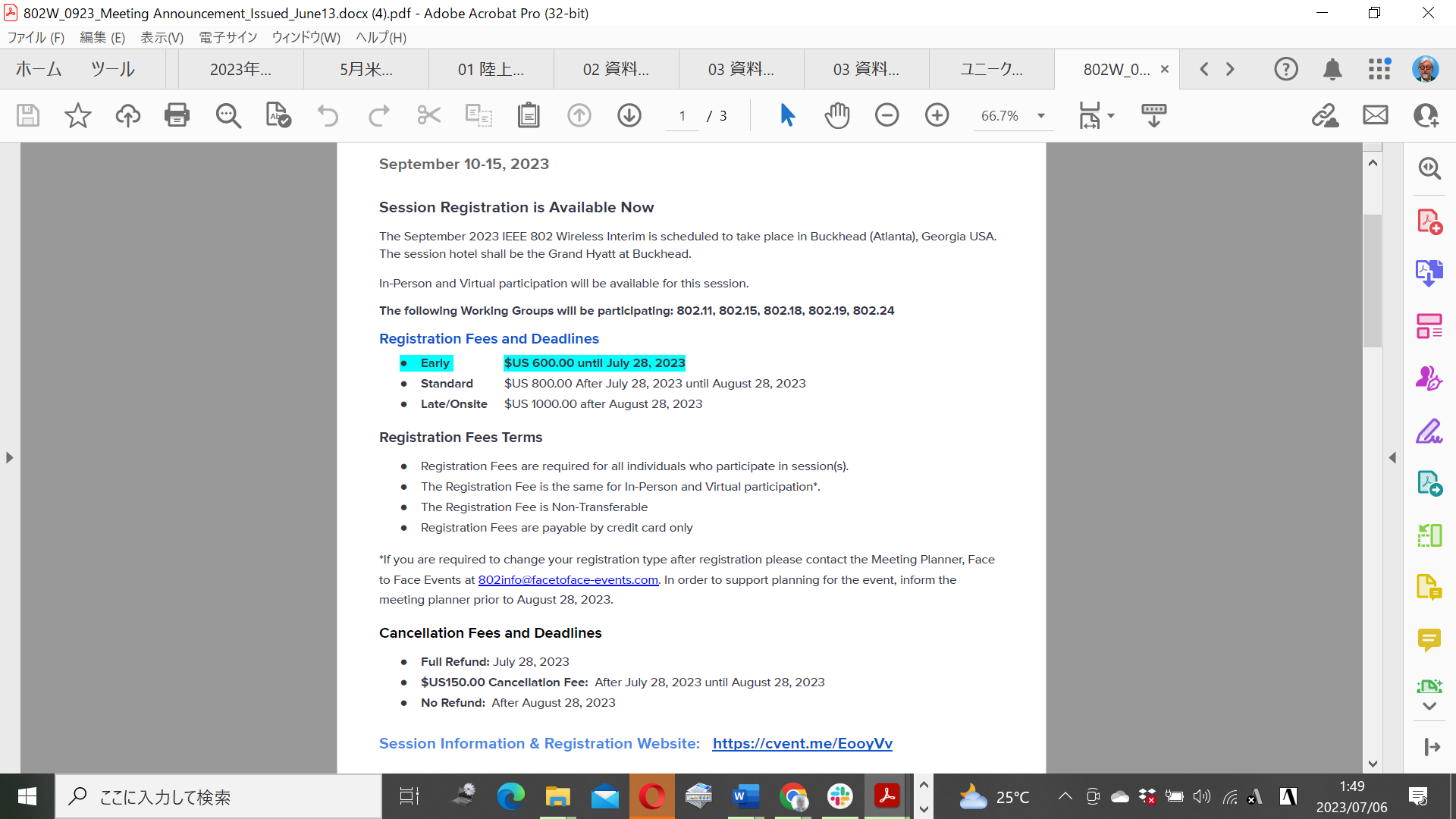 Session Registration Website
https://cvent.me/EooyVv
Slide 16
September 2023
Objectives of TG 6ma – Enhanced Dependability Body Area Network (ED-BAN)
Objective: Enhancements to the BAN Ultra Wideband (UWB) physical layer (PHY) and media access control (MAC) to support enhanced dependability to a human BAN (HBAN) and adds support for vehicle body area networks (VBAN), a coordinator in a vehicle with devices around the vehicular cabin.
Action:  
•Update draft#1.7 of  Draft Proposals for Pre-Ballot
•Comment resolution for draft#1.7
•Performance Evaluation of Technologies in PHY; Channel Coding According to 8 QoS Levels of Packets and  Coexistence Levels, Interference Mitigation, etc.  
•Performance Evaluation of Technologies in MAC; Channel Management, CCA, Hybrid Contention Free/Access Protocol According to 8 QoSs and Coexistences.
•Harmonization or Commonality with 4ab in Coexistence and Feasible Implementation of 6ma and 4ab
•Feasibility of TSN of 802.1 in MAC
Next Things to Do：
     Finalize draft#1 for Letter Ballot
Slide 17
September 2023
Agenda items for the week
TG15.6ma meeting call to order
Call for essential patents and policies & procedures reminder 
Approve last meeting minutes: TG 15.6ma Meeting Minutes for Julty 2023                                 doc.#15-23-0405-01-06ma
Agenda of TG15.6ma September Meeting                                                                                   doc.#15-23-0443-03-06ma   
Review and Summary
1.  Overview of TG15.6a Activity for Revision of IEEE802.15.6 BAN with Enhanced Dependability                         
                                                                                                                                                  doc.#15-23-0455-01-06ma
2.   Progress and Action Items for Draft#1                                                                                 doc.#15-23-0360-01-006ma
 Draft pre-ballot comment resolution                                                                                     doc.#15-23-0457y-00-06ma  
 Rescheduling Timeline                                                                                                         doc.#15-23-0361-01-06ma
     Presentation
Qualitative approach to coexistence and QoS mechanisms                                                 doc.#15-23-0101-04-06ma
Definition of Coexistence Levels and How to Support Higher Levels                                    doc.#15-22-0631-05-06ma
Simulation results for Nagoya I. T. and YRP-IAI MAC proposal                                           doc.#15-23-0242-02-06ma
Proposed text for 6ma MAC - 4. General framework elements                                             doc.#15-23-0322-01-06ma
Proposed text for 6ma MAC - Beacon Access Phase                                                           doc.#15-23-0367-01-06ma
Proposal of control and data channels unification for 6ma MAC                                           doc.#15-23-0387-01-06ma 
Ranging and localization in TG6ma                                                                                       doc.#15-23-0402-01-06ma
Preliminary performance evaluation of ranging in coexience environment                            doc.#15-23-0353-02-06ma
TG6ma Channel Model Document for Enhanced Dependability                                            doc.#15-23-0519-04-06ma
MAC Protocol Proposal for Multiple BAN Environment (Level 1,2,3)                                     doc.#15-23-0639-03-06ma
Overview of Ranging and Localization of TG6ma                                                                  doc.#15-23-0AAA-00-06ma 
Overview of FEC proposals for 15.6ma                                                                                 doc.#15-22-0611-05-06ma
Concept of channel coding for IEEE802.15.6ma                                                                   doc.#15-23-0244-01-06ma
14. Evaluation of IEEE 802.15.6 Ultra-wideband Physical Layer Utilizing Super Orthogonal Convolutional Code
                                                                                                                                                   doc.#15-22-0562-05-06ma
15. MAC Protocol Proposal for Multiple BAN Environment (Level 1,2,3)                                    doc.#15-23-0408-02-06ma
18. Progress Report of TG6ma                                                                                                   doc.#15-23-0056-04-06ma
19. Timeline of TG6ma                                                                                                               doc.#15.23-0407-01-06ma
Slide 18
doc.:IEEE802.15.23-0469-00-06ma
September 2023
TG15.6ma Interim Session Schedule for 10-14th, Sept. 2023
TG15.6ma has three own sessions such as
Session1(Virtual RM#2)  AM2  10:30-12:30  Sept. 10(MON) in Atlanta time,  23:30 Set.10 -1:30  Sept 11(TUE) in JST/KST
Session2(Virtual RM#2)  AM1  8:00-10:00  Sept. 11(TUE) in Atlanta time,  21:00-23:00 Sept. 12(TUE) in JST/KST
Session3(Virtual RM#2)  AM1  9:00-10:00  Sept. 12(WED)in Atlanta time,  22:00-23:00 Sept. 12(WED) in JST/KST
Session4(Virtual RM#2) AM2  10:30-12:30  Sept. 13(THU) in Atlanta time,  23:30 Set.13 -1:30  Sept 14(FRI) in JST/KST
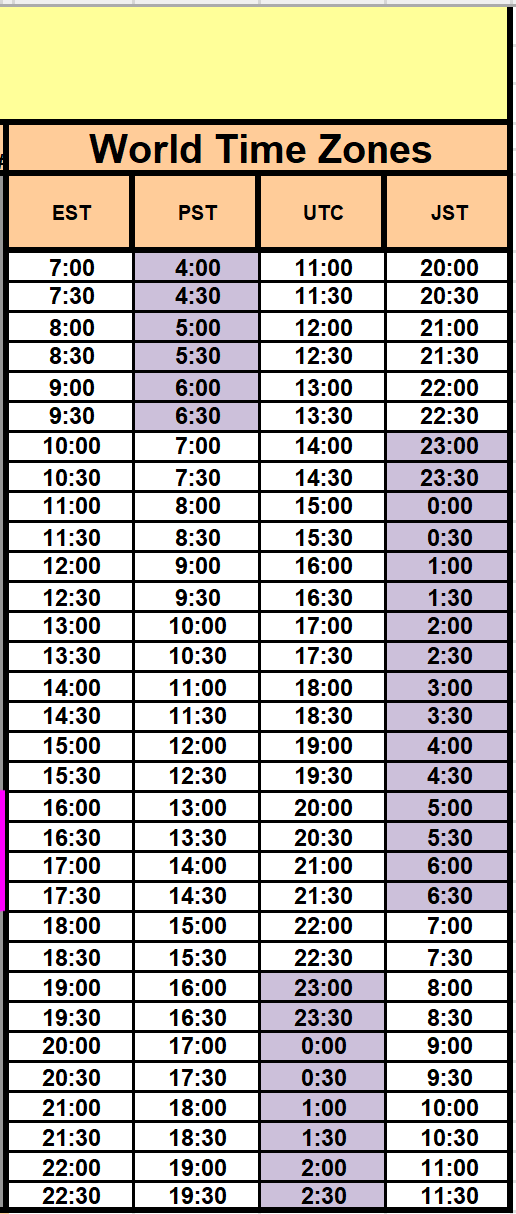 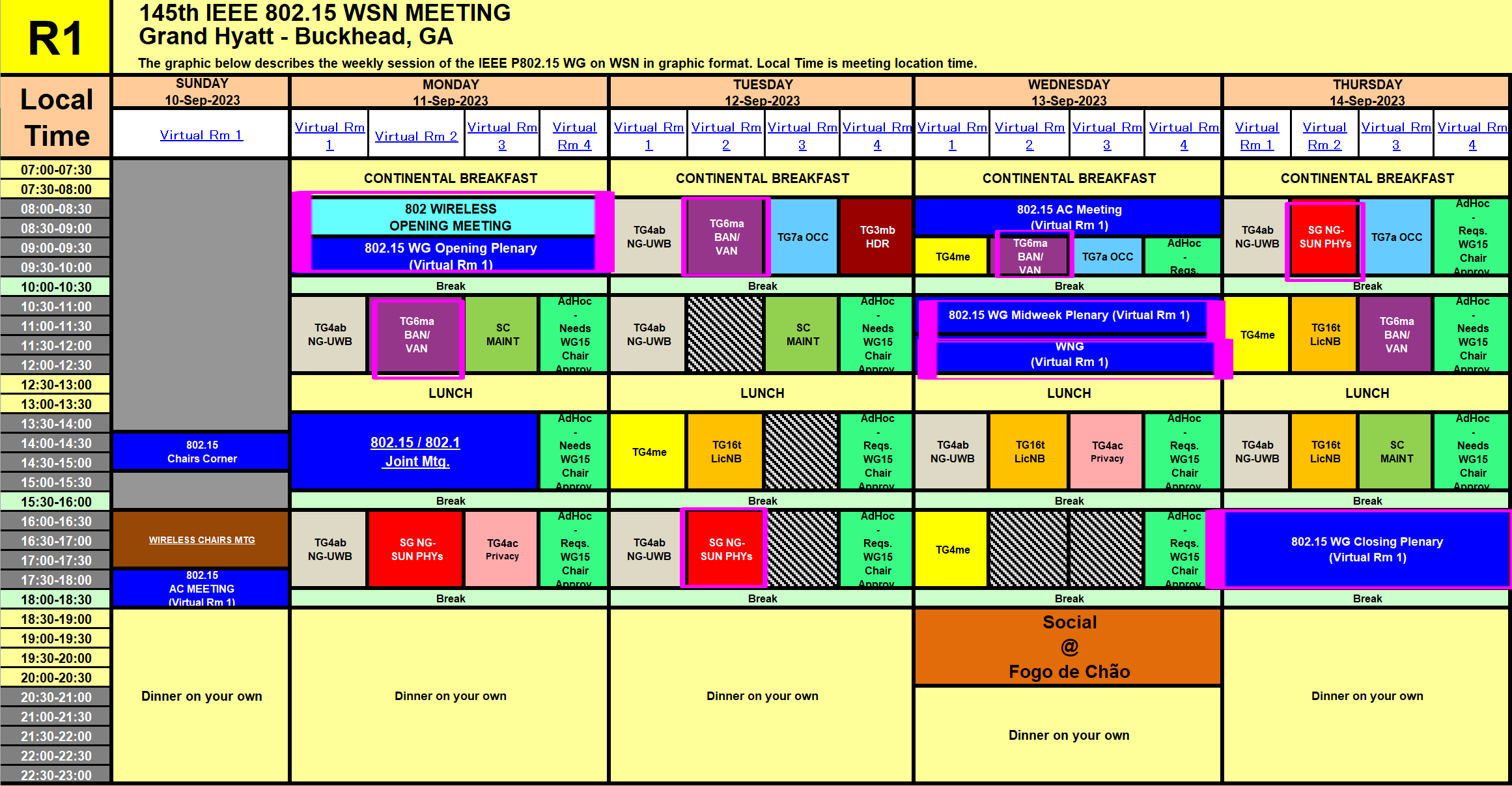 Slide 19
September 2023
September 2023
Contacts and Conference call
Chair; Ryuji Kohno, YNU/YRP-IAI  
                  kohno@ynu.ac.jp, kohno@yrp-iai.jp
1st Vice-Chair;   Marco Hernandez, YRP-IAI/CWC
                  marco.hernandez@ieee.org
        2nd Vice-Chair; Daisuke Anzai, NIT    
                  anzai@nitech.ac.jp
3.   Secretary;      Takumi Kobayashi, YNU/TCU
                  kobayashi-takumi@yrp-iai.jp, kobayashi@nitech.ac.jp
Technical Editors;  
             Minsoo Kim, YRP-IAI   minsoo@minsookim.com
             Seong-Soon Joo, KPST     wowbk@kpst.co.kr
             Kento Takabayashi, Toyo U. takabayashi.kento.xp@gmail.com
             Marco Hernandez, YRP-IAI/CWC   marco.hernandez@ieee.org
Slide 20
September 2023
Thank you for your attention
Slide 21